Epilepsie
Přednáška č. 9, 10? 
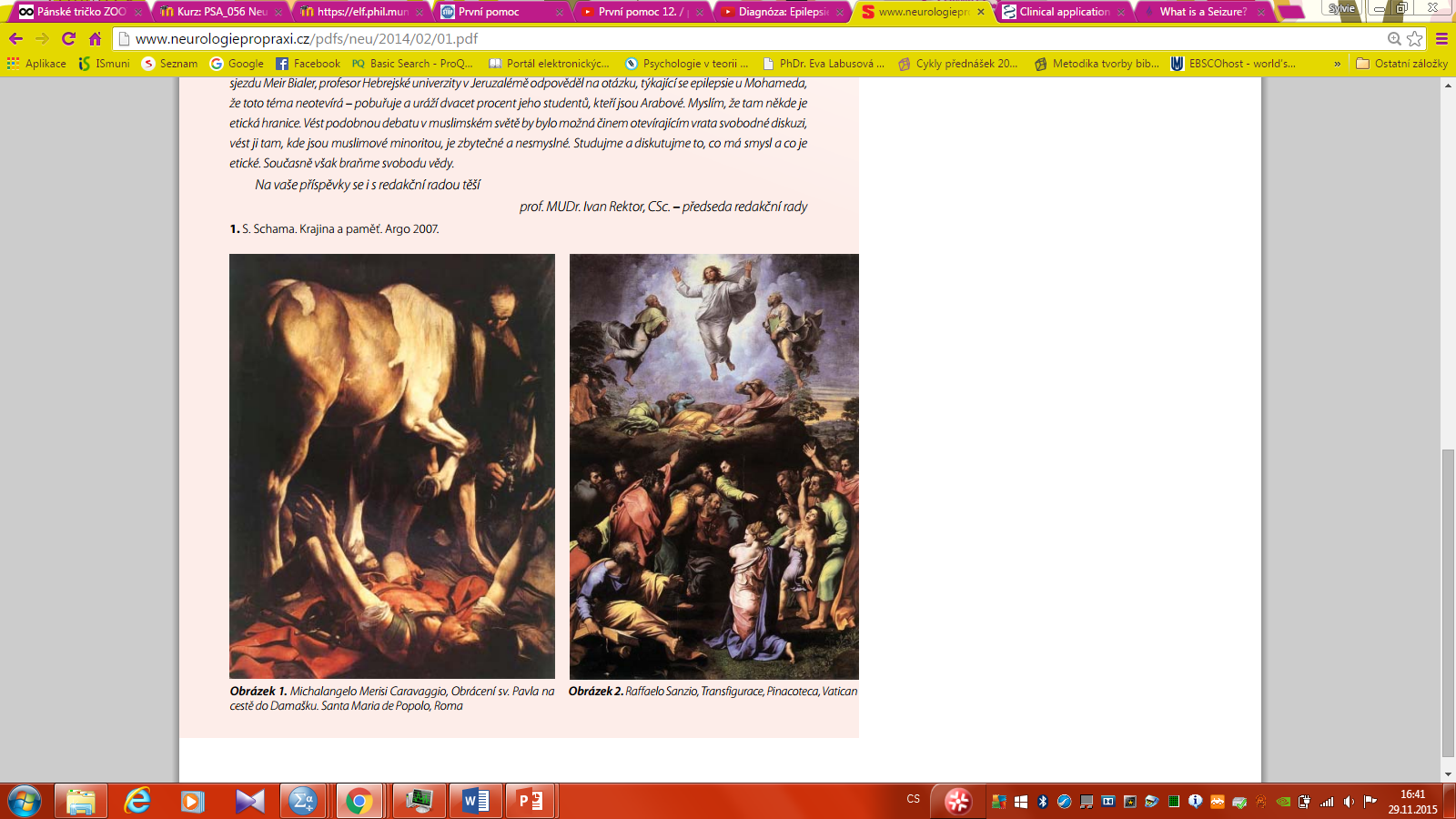 Historie Epilepsie
morbus caducus – padoucnice 
 Hippokrates (400 př.n.l.): „morbus sacer“- svatá nemoc; první spis 
 Dvě tendence v etiologii ve starověku: 
nemoc mozku (Hippokrates, Galén)
interpretace magické, teorie posedlosti zlým duchem nebo ďáblem - epilepsie jako „morbus demoniacus“ (zejména u psychomotorických záchvatů a záchvatů grand mal)
 20. století- zásadní zlom v péči o epileptické pacienty:
rozvoj farmakoterapie
potvrzením účinnosti operační léčby u farmakorezistentních pacientů
vznikem epileptologie jako neurologické specializace
OBRÁZEK: Rektor, I. (2014). Úvodní slovo. Neurológia pre prax. 15(2) (http://www.neurologiapreprax.sk/index.php?page=pdf_view&pdf_id=6837&magazine_id=3
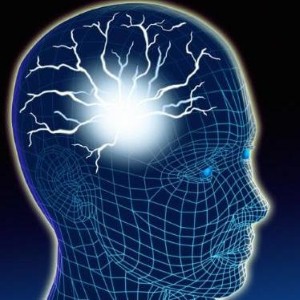 Epileptický záchvat
epilepsie / epileptický záchvat = symptom
 porucha inhibičních a excitační mechanismů 
 abnormální elektrické výboje v mozkových neuronech
 každý člověk má dispozici k epi záchvatu
Klinický – příznaky
Motorické
Senzitivně
Vegetativní 
Psychické (alterace vědomí)
Subklinický – bez příznaků, pouze na EEG; epileptický ekvivalent
Mysliveček, 2009
EPilepsie
Definice: 
„Skupina poruch mozkových funkcí, projevující se opakovanými záchvaty různého charakteru, vyvolanými paroxysmálními neuronálními výboji v části pracovních konstelací neuronů CNS.“
 min. 2 nevyprovokované záchvaty
POJMY:
epileptický neuron- obligatorní / fakultativní
epileptický agregát
epileptické ložisko
epileptické ohnisko
Mysliveček, 2009
Průběh Epileptického záchvatu při epilepsii
Prodrom
Aura
Záchvat
Postparoxysmální období
Zvýšená dráždivost

Vztek

Nedůtklivost

Krátkodobé depersonalizace

Anankastické fenomény

Dny/hodiny
Úzkost/hrůza

Euforie/ deprese

Fotomy, parestézie všech modalit- cenné pro lokalizaci!

Nutkavá činnost 

Minuta/ vteřiny
Projevy dle typu záchvatu
Stavy zmatenosti

Bradypsychismus

Impluzivní jednání
Signalizuje primárně ložiskový záchvat, který přechází rychle v generalizovaný (Mysliveček, 2009)
Ticháčková & Pidrman, 2005
Etiologie
kterákoliv patologie mozku, která zvyšuje excitabilitu mozkové tkáně






Pohotovost k záchvatům dána:
geneticky 
stavem vnitřního prostředí (nádor, infekt aj.)
životosprávou (alkohol, spánková deprivace)
podněty a vjemy z vnějšího prostředí (světlo- blikání, hluk)
Preiss, 2006; Mysliveček et al., 2009
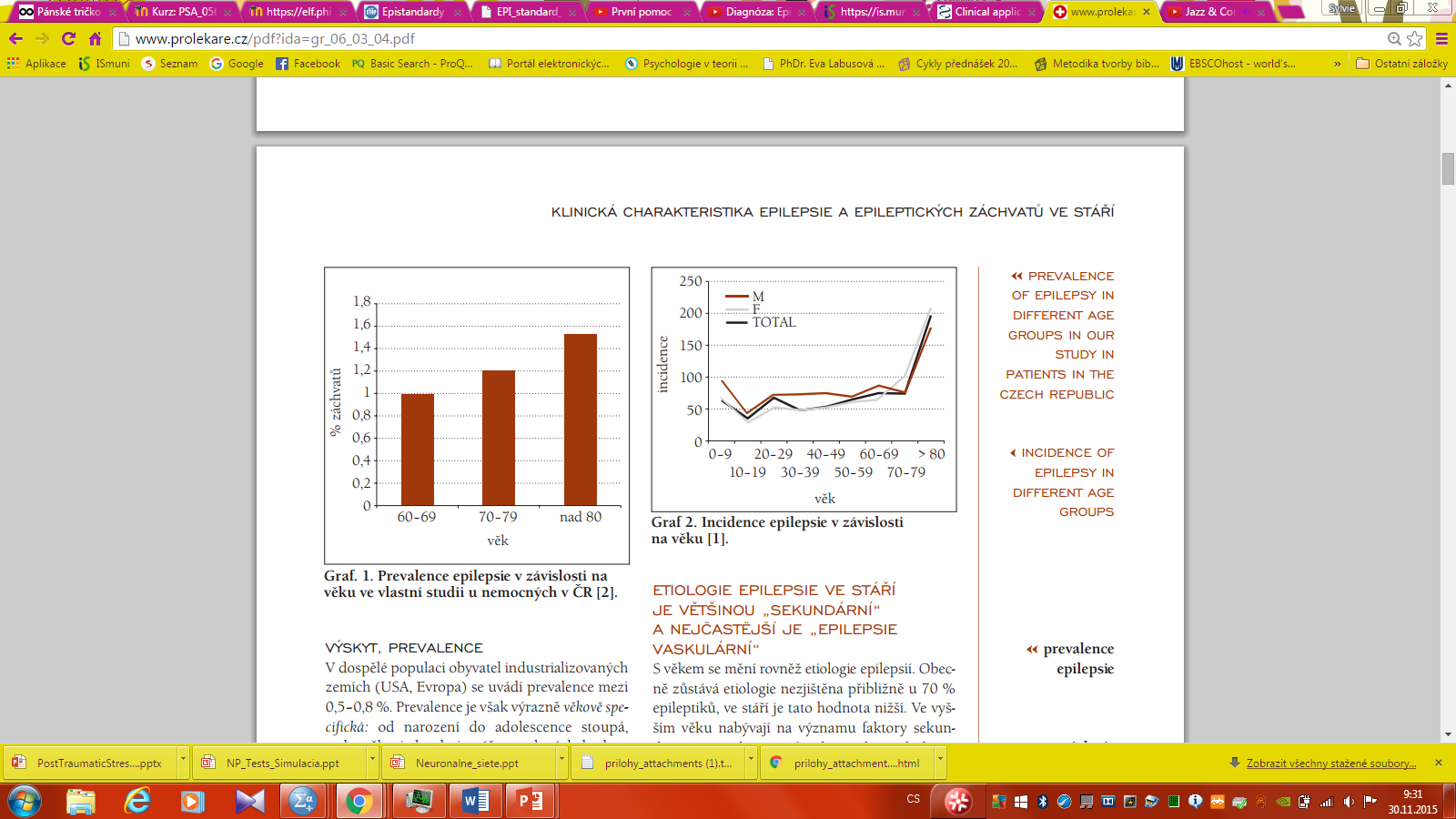 Prevalence
nástup většinou v dětském věku – 30% mladší 18 let 
 častá neuro porucha:  0,-5-1% lidí v populaci prodělalo 1 epi záchvat v posl. 5 letech
 celoživotní prevalence: 2-5% - tzn. naděje na dlouhodobou remisi 
 incidence: u dětí je vysoká pouze do 1 roku věku; v rozvojových zemích 3x vyšší
 mortalita: 2-3x vyšší (přidružují se chronické nemoci k epi)
 ČR 2004- 70 tis. Epi pacientů; u většiny remise i EEG záznamu;  20-30% farmakorezistentní
Obr.: Ticháčková & Pidrman, 2005; text: Preiss, 2006
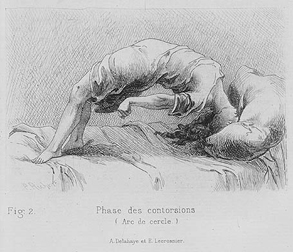 Obecná Klasifikace
Benignější průběh
lokalizační dichotomie: 
Parciální- ložiskové
Generalizované epilepsie
 etiologická klasifikace:  
symptomatické (sekundární)- je známa přesná příčina
idiopatické (primární) etiologie není známa, je pravděpodobný genetický základ
kryptogenní- epi syndrom má pravděpodobně symptomatickou příčinu, avšak ta není známa

 paroxysmální událost (neepileptické záchvaty)
Somatické – endokrinologické, migréna, transitorní ischemická ataka, extrapyramidová porucha
Psychogenní – konverzní poruchy
Preiss, 2006
Klasifikace dle Mezinárodní Ligy proti epilepsii (1981)
I. Ložiskové (fokální, parciální) 
				A. Jednoduché (simplexní) - (vědomí není porušeno) 
	   				1.motorické 				
					2. senzitivní a senzorické
					3. vegetativní 
					4. psychické
				B. Komplexní (s poruchou vědomí)									1. Začínající jako jednoduché ložiskové záchvaty
					2. S poruchou vědomí hned od počátku
				C. Sekundárně generalizované

II. Generalizované 	A. Absence 
				B. Myoklonické záchvaty
				C. Klonické záchvaty 
				D. Tonické záchvaty
				E. Celkové křečové záchvaty (grand mal)
				F. Atonické záchvaty
III. Neklasifikovatelné
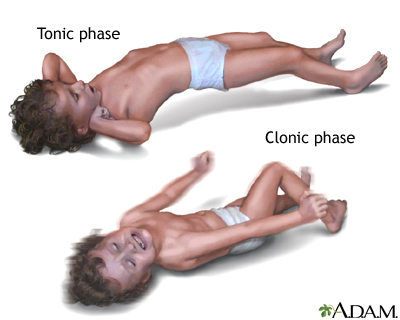 Preiss, 2006
MKN 10
G40.0 Lokalizovaná (fokální, parciální) idiopatická epilepsie a epi syndromy se záchvaty lokalizovaných křečí
- benigní dětská epilepsie s EEG hroty centrotemporálně nebo s okcipitálně 
G40.1 Lokalizovaná (fokální, parciální) symptomatická epi a epi syndromy s jednoduchými parciálními záchvaty
- záchvaty bez poruchy vědomí.
G40.2 Lokalizovaná (fokální, parciální) symptomatická epilepsie a epileptické syndromy s parciálními záchvaty
- záchvaty s poruchou vědomí, často spojené s motorickými automatismy
G40.3 Generalizovaná idiopatická epilepsie a epileptické syndromy
G40.5 Speciální epileptické syndromy
-Epileptické záchvaty vyvolané alkoholem a jinými látkami.
G40.6 Záchvaty grand mal nespecifikované (s nebo bez petit mal).
G40.7 Záchvaty petit mal nespecifikované (bez záchvatů grand mal).
Temporální epilepsie
epigastrická nebo psychická aura, záraz v činnosti („zahledění“), oroalimentární automatismy
 porucha vědomí,
 ipsilaterální automatismy horních končetin
 kontralaterální dystonie
 iktální řeč, postiktální afázie nebo hemiparéza
 méně často sekundární generalizace
 délka záchvatů se většinou pohybuje mezi 1 až 2 minutami

http://camelot.lf2.cuni.cz/tomasekm/TLE2/kazuistika8.htm
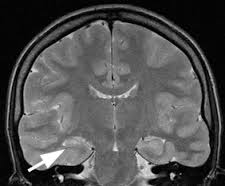 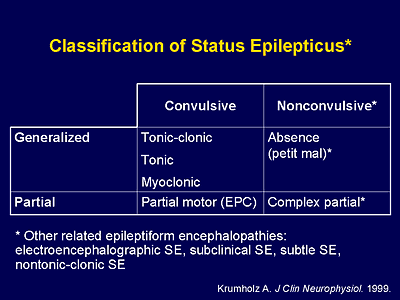 Status Epilepticus
záchvat trvá déle než 30 minut / kumulace epi záchvatů- porucha vědomí přetrvává i mezi záchvaty
 Konvulzivní / nonkonvulzivní typ

→ může dojít k poškození mozku v důsledku hypoxie 

 Urgentní život ohrožujícíc stav! – náhlá úmrtí (arytmie, udušení obsahem žaludku)
 Příčinou bývá i nedodržení farmakoterapie či selhání v životosprávě
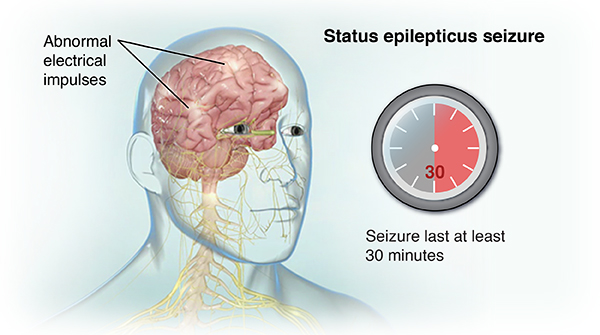 Epileptické duševní poruchy- přidružené
PŘECHODNÉ 
 Epileptické mrákotné stavy – mnohdy delirium, křik, psychomotorický neklid
 Patické nálady 
 Pseudopsychotické ataky

TRVALÉ
 Povahové změny - rigidita, egoismus, pedanterie nezdrženlivost, paranoia
 tzv. Epileptická demence – verbigerace, perseverace, ztráta asociační pružnosti
Zobrazovací vyšetření
Strukturní (CT, MRI)
zobrazit ložisko- etiologie
upřesnit diagnózu
 Funkční 
příliš neužívané
 fMRI- lokalizace funkcí při kognitivním úkolu (adaptace metod pro kombinaci s fMRI- Stroop, WCS aj.)

 Redundance neuropsychologických metod? 
zobrazená patologie ještě nesvědčí o kognitivním deficitu
multifaktoriálně podmíněno (věk, komplexní zdravotní stav aj.)
kombinace obojího- jistější diagnostika
Preiss, 2006
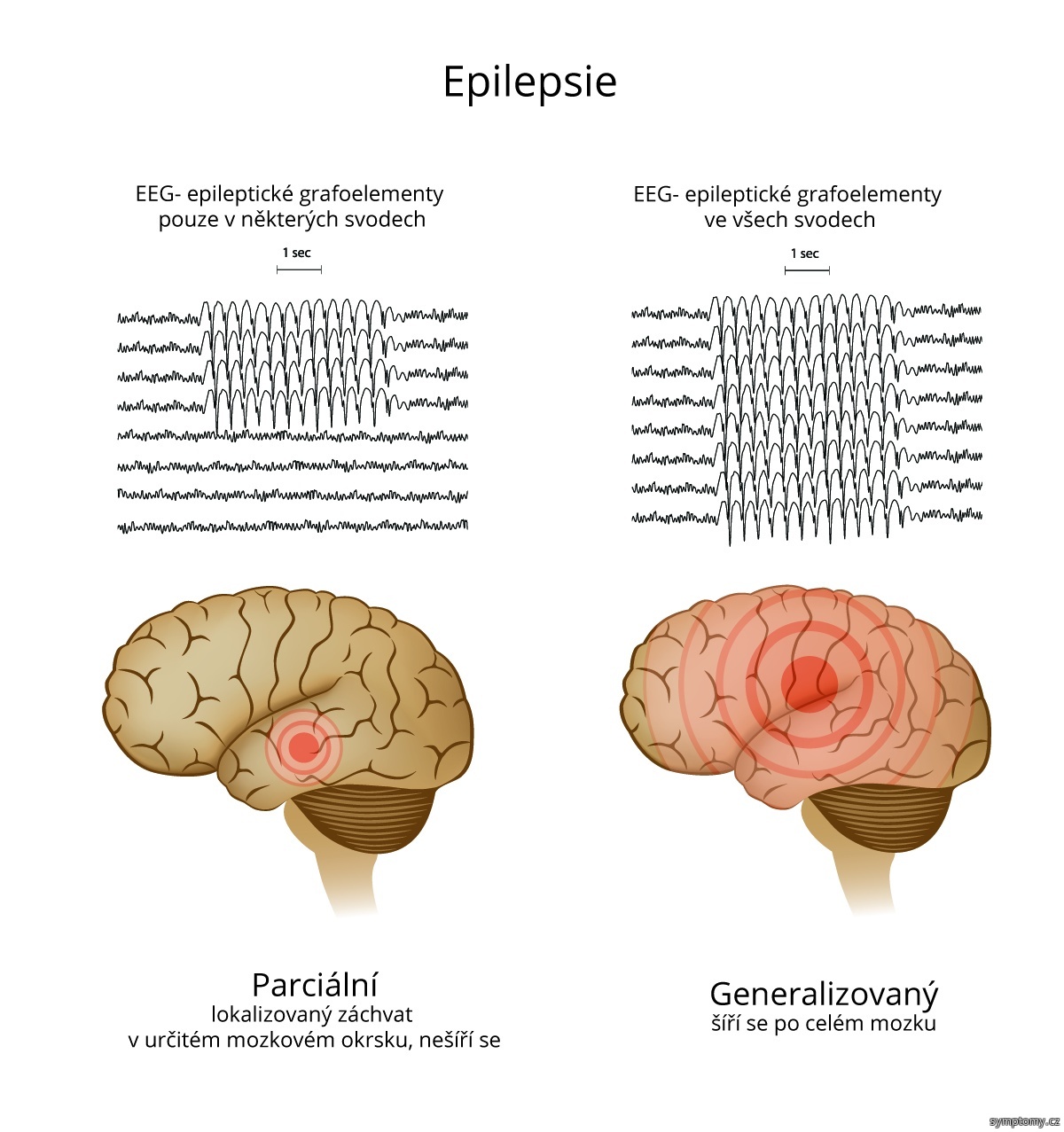 Epilepsie: EEG
i mimo záchvat zachytitelné epileptiformní vzorce
 v době záchvatu (hrot-vlna)
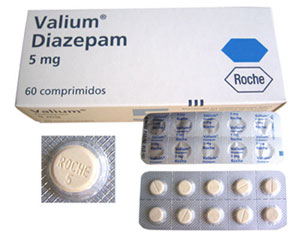 Farmakoterapie
Antiepiletpika-antikonvulziva
potenciace účinku GABA
Tendence k monoterapii- minimum nežádoucích účinků
snižují neuronální iritabilitu
mohou snižovat i neuronální excitabilitu (kog.fce)
 
Generace
Barbituráty
Valproát, BZD (diazepam)
Selektivní preparáty (gabapentin aj.)
 

Dělení antiepileptik:
Hydantoiny – fenytoin (parc. a tonicko-klon., ne absence)
Barbituráty – fenobarbital, primidon (tonicko-klon., ne absence)
Sukcinimidy – ethosuximid (absence)
Valproát – valproát (všechny typy)
BZD – klonazepam, diazepam, lorazepam (absence, status epilepticus)
Iminostilbeny – karbamazepin (parc. a gen., neuralgie n.V, maniodepres.)
Další – lamotrigin, gabapentin, tiagabin, vigabatrin, felbamát, topiramát (rezistentní formy epilepsie)
Epileptochirurgie
Leksellovým gama nožem /  lobektomie (resekční operace)
 u 80% vymizí záchvaty, ale dochází ke změnám kognitivních funkcí
 U levostranné léze- častěji pooperačního zhoršení paměti než u pravé; největší riziko u pacientů u nichž je před operací paměť intaktní
 ustálena diagnostika složená z WMS-III, WAIS-III
Predikce pomocí Wada testu
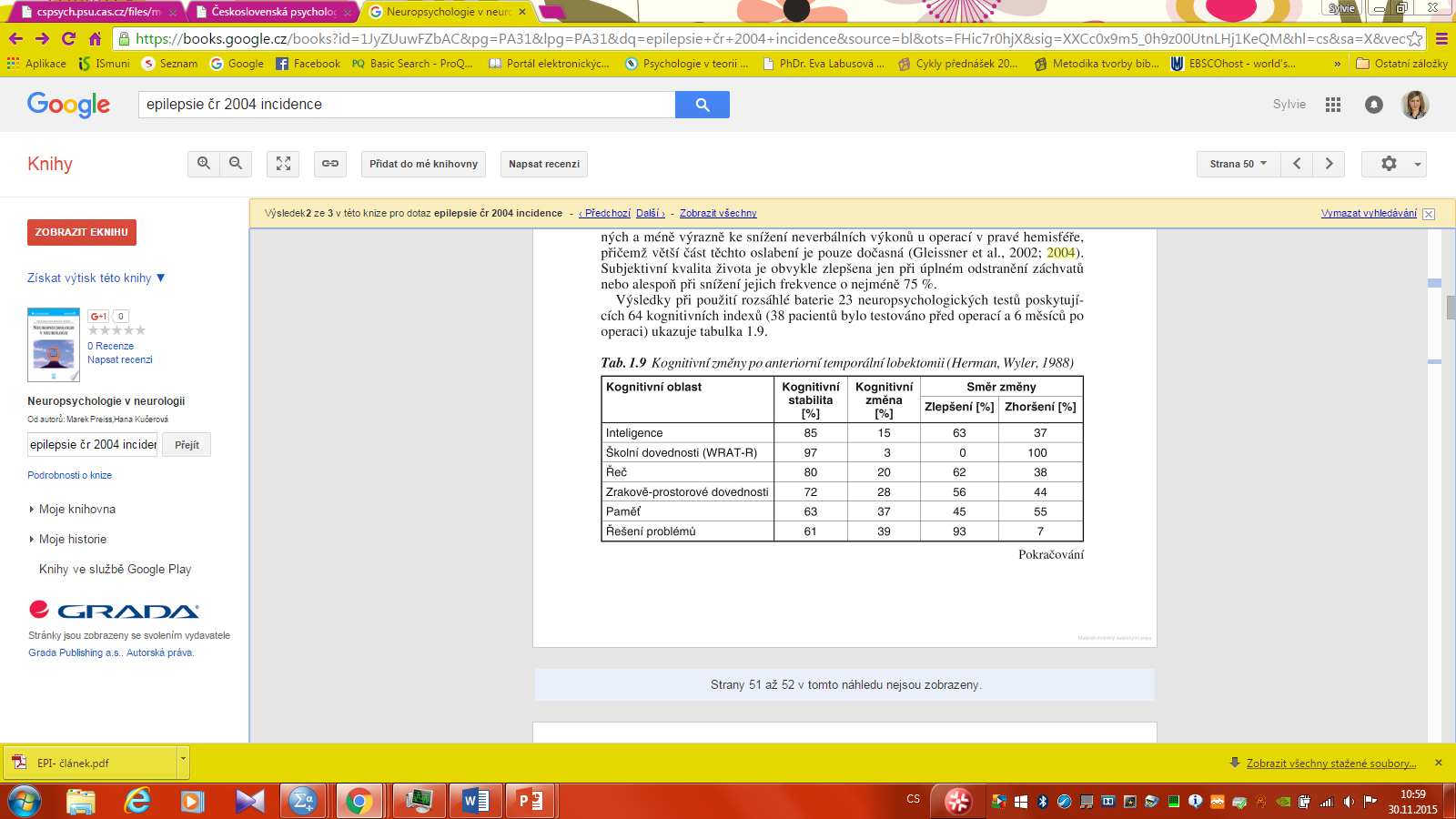 (Chelune, Naugle, Hertmann et al., 1998)
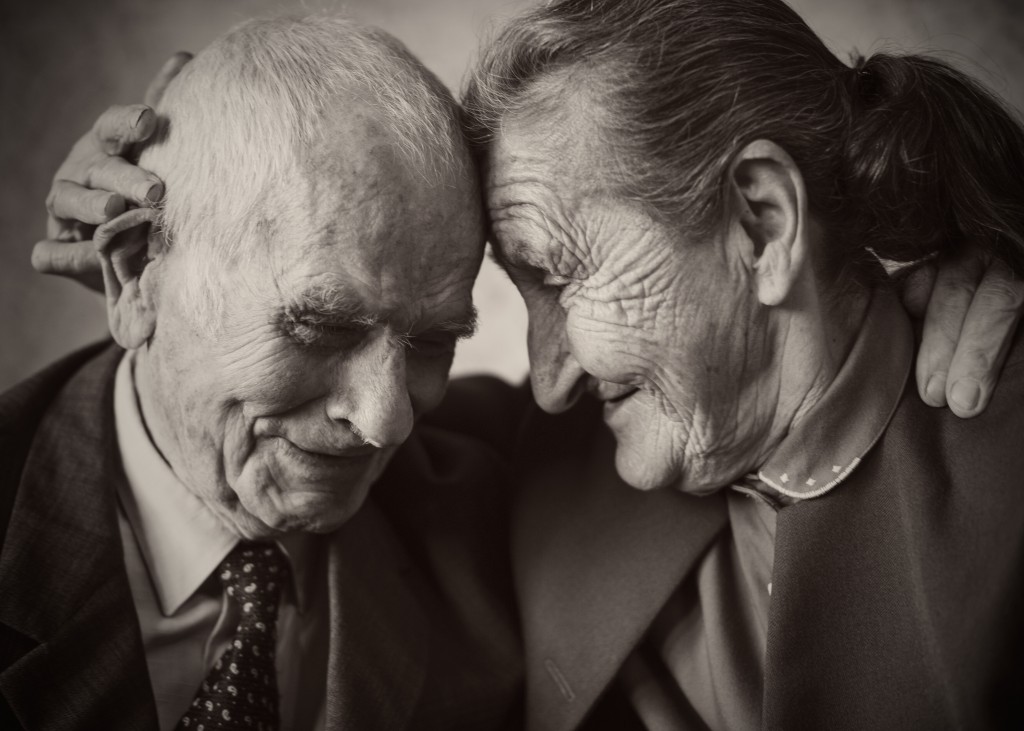 Epilepsie a stáří
Nově vzniklé epilepsie ve stáří jsou symptomatické, resp. kryptogenní.
 Idiopatické epilepsie obvykle „de novo“ nevznikají, spíše perzistují či recidivují. 
 Nejčastější příčiny epilepsie ve stáří:
 cévní onemocnění mozku (30–50 %)
 mozkové nádory (5–15 %) 
neurodegenerativní onemocnění (7–14 %) 
traumata mozku (3–5 %)
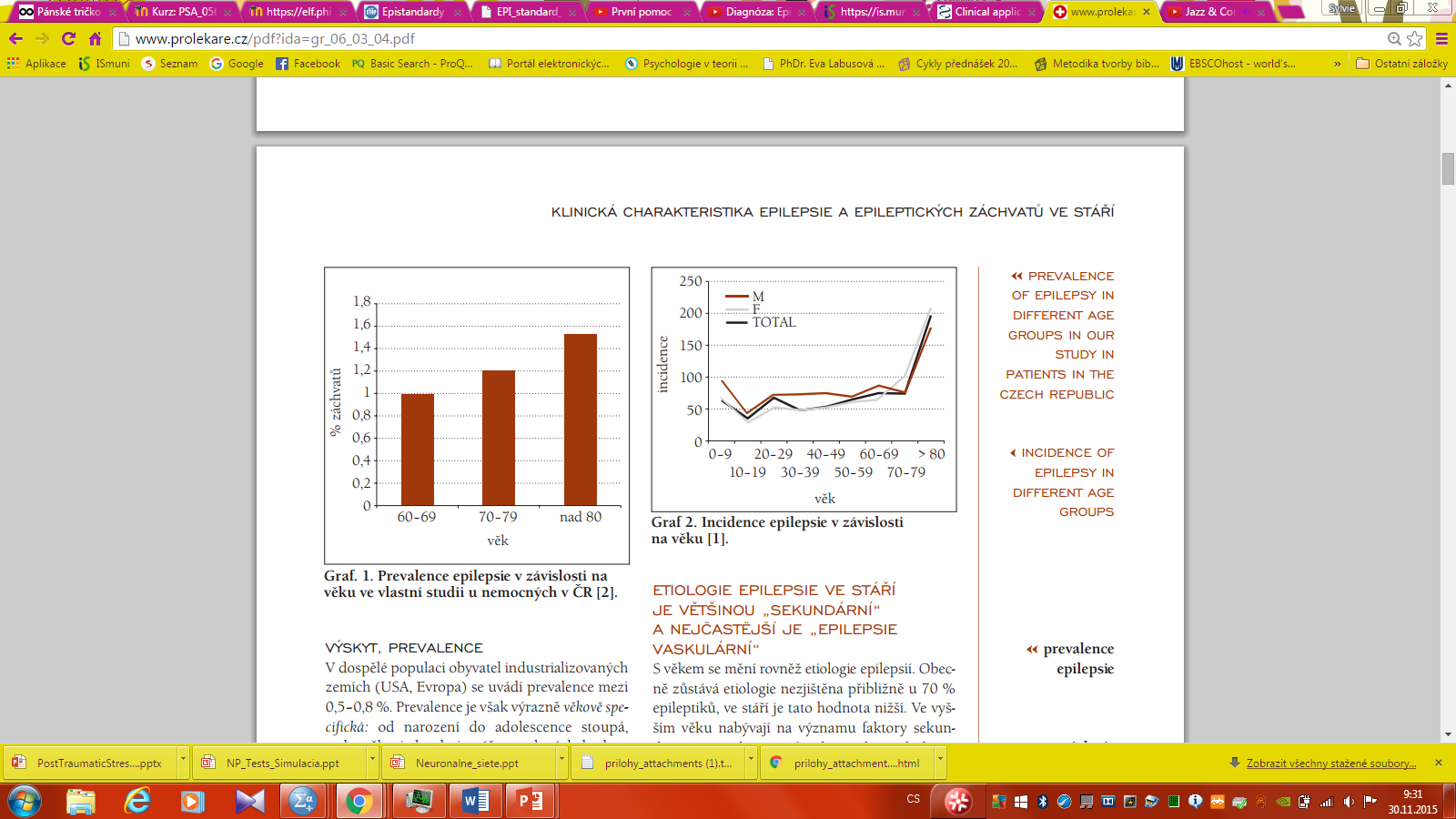 Ticháčková & Pidrman, 2005
Práce neuropsychologa
Diagnostika neuropsychologického deficitu (i s ohledem na lokalizaci/ lateralizaci)
 Diferenciální diagnostika pseudoepileptických záchvatů
10-60% koincidence
Např. není cyanóza, nebývá pokousání jazyka (bývá ale pomočení), zabezpečující úkrok, otáčení hlavou „ne-ne“
Snaha o využití MMPI (Hs, Hy) a o DES (Škálu disociační zkušenosti)
U dětí zj. afetkivní povahy, u dospělých úzkostné (panický záchvat), disociační, somatofromní aj. např. Münchhausenův syndrom
 Terapie (neurorehabilitace, psychosociální programy)
 Prognóza (kontrola hodnocení efektů- diagnostika)
Preiss, 2006
Neuropsychologické diagnostické metody
Neuropsychologická baterie pro epilepsie (NBE) - Dodrill
 
FePsy Battery (Moerland, 1988)  

Washingtonský psychosociální dotazník pro záchvatovitá onemocnění (WPSI)- psychické a sociální dopady
 
Epilepsy surgery Inventroy- česká adaptace, psychometricky kvalitní; pro měření kvality života po operaci
 
Sodium-amytalová zkouška (Wada test) - modelace pozákrokového stavu + lokalizace lateralize řečově dominantní hemi (nemocný používá jen tu farmakologicky nevyřazenou)
Preiss, 2006
Kognitivní deficit při epilepsii 1/2
EPI & IQ
 Rané výzkumy na  institucionalizovaných pacientech vedly ke zjištěním, že je kognitivní deficit
 Švancara (1971): normální inteligence u 2/3 dospívajících epi pacientů
 Preiss (2006): široký rozsah IQ
 Collins & Lennox (1974):  IQ průměrně o 10 bodů nižší u symptomatické epi, u grand mal a psychomotorických záchvatů (nejvyšší IQ u petit mal absencí)
EPI & Paměť
 Více než ½ epi pacientů hodnotí svou paměť jako oslabenou
 Průměrné hodnoty dle WMS-R - pásmo mírného podprůměru
Výrazný vliv má frekvence záchvatů (vč. subklinických)
Preiss, 2006
Kognitivní deficit při epilepsii 1/2
EPI & řeč
 Dopad na výkon ve škole a zaměstnání a sociální adaptaci
 Léze v řečově dominantní hemisféře
 pozor! U epilepsie je častá atypická dominance řeči - pravá hemi nebo bilaterálně
EPI & exekutiva
 Oslabené programování, koordinace motorických postupů, pracovní paměť, snížená inhibice reakcí
 Deficit je výraznější u bilaterálních poškození a rozsáhlých frontálních poškození
EPI & percepce
 zraková : obvykle oslabena při lézích v nedominantní hemi
EPI & emoce
 interiktální depresivní porucha (mezizáchvatové období)- podoba dystymie
 zvolit vhodná anitepiletpika - ne 1 .generaci - zhoršují depresivní symptomatiku
 lze využít i antikonvulzivní terapii- nezvyšuje frekvenci epi záchvatů
Preiss, 2006
KVALITA Života epileptikova
rozvoj deprese (40-60 % oproti 2-4 %) a úzkostných poruch (20-40 % oproti 3-7 % )
 oslabení kognitivních funkcí
 strach z výskytu záchvatu na společenských akcích
 řízení motorových vozidel
 ženy a gravidita, mateřství
 alkohol
 obecná stigmatizace
První pomoc při epileptickém záchvatu
Co nedělejte: 
pevným sevřením nebo zalehnutím bránit křečím
násilím rozevírat zaťaté čelisti a vsouvat předměty mezi zuby 
 pokus záchvat přerušit třesením, poplácáváním, křikem či kříšením

Nejvhodnější je nechat záchvat proběhnout a  postiženého nebudit během spánku po záchvatu.
Video ukázka:
https://www.youtube.com/watch?v=rD2EHdZ-ZMg
Lékaře volejte, pokud:
velký záchvat trvá déle než 5 - 10 minut (do této doby se nepočítá fáze spánku po záchvatu) 
se druhý velký záchvat objeví s odstupem méně než jedné hodiny od prvního. 
se připojují menší záchvaty v rozmezí 20-30 minut nebo se v tomto rozmezí častěji opakují
po záchvatu přetrvává zmatenost
se postižený při záchvatu zranil nebo se necítí dobře
se jednalo o první záchvat v životě.
ZDROJ: http://www.epilepsie.cz/pro-pacienty/rubrika/24-Prvni-pomoc-pri-zachvatu/index.htm
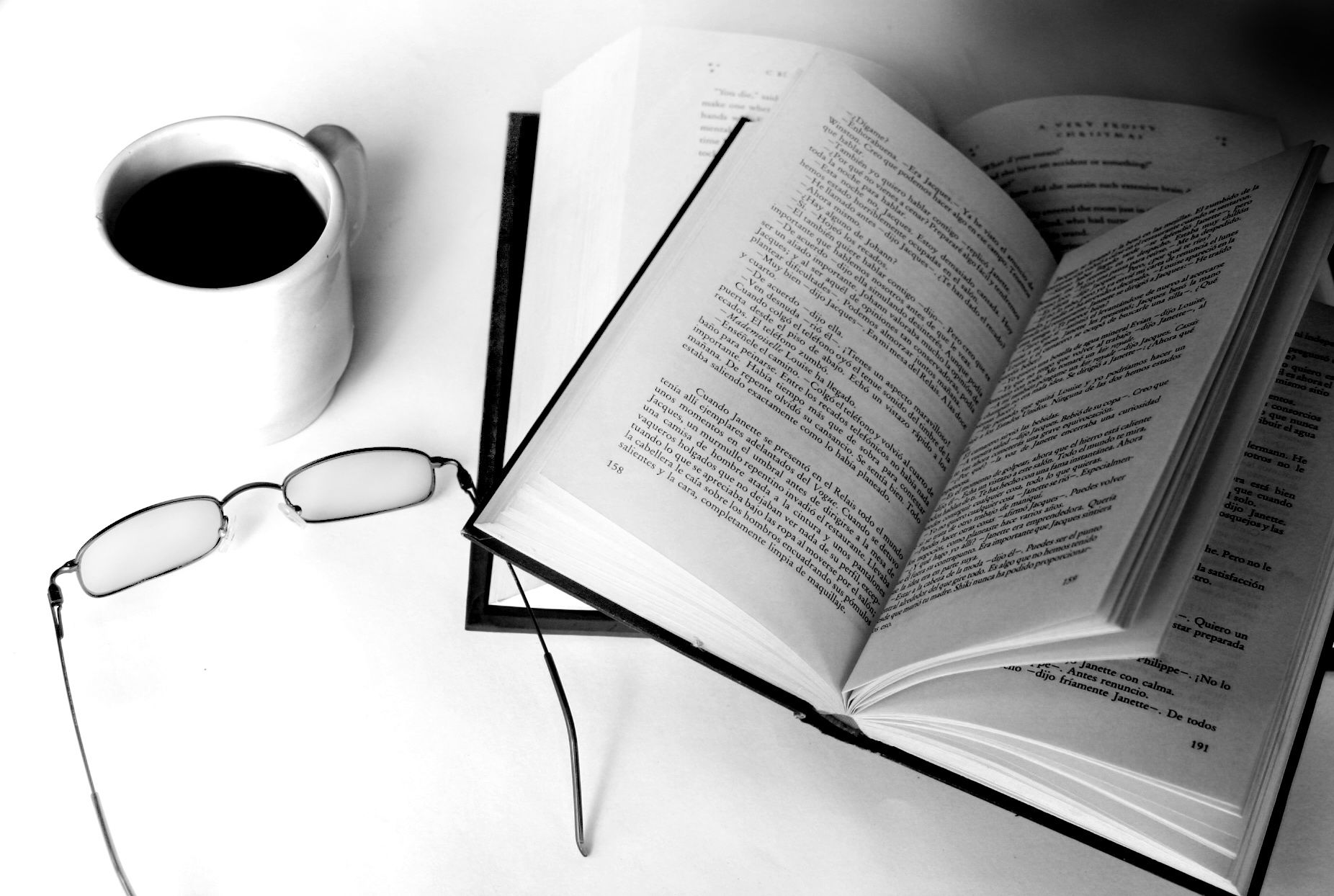 Doporučené zdroje
WEB:
http://www.epilepsie.cz/
ČLÁNEK:
http://www.internimedicina.cz/pdfs/int/2005/01/10.pdf
KNIHA:
Preiss, M., & Přikrylová Kučerová, H. (2006). Neuropsychologie v neurologii. Praha: Grada. – strany: 17-74
Materiály z ELF